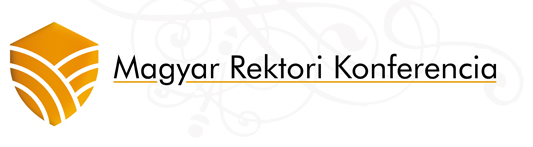 2015. július 15. Budapesti Corvinus Egyetem
1. Konzultáció a KKK átdolgozásáról
Ütemterv
Képzési területenkénti Alprojekt Irányító Bizottságok megalakítása – 2015. június 10-19.
KKK Alprojekt Irányító Bizottságok indító ülésének összehívása – 2015. június 15-23.
KKK-k Alprojekt Irányító Bizottságok általi átdolgozásának megkezdése – 2015. június 16 – július 31. 
Az első tervezet elkészül 2015. július 31-ig.
Ütemterv
A tervezet egyeztetése, további fejlesztése, pontosítása – 2015. augusztus 1 – szeptember 10.
A módosítások megtárgyalása a bizottságokban a szakértők bevonásával 2015. szeptember 10-30. között.
Az MRK Plénuma megtárgyalja a tervezetet 2015. október 1-15. között
A bizottságok projektzáró ülése, a tervezet elfogadása 2015. október 15-31.